Functionality using verify portal
Powered By
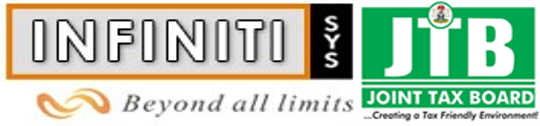 HomePage
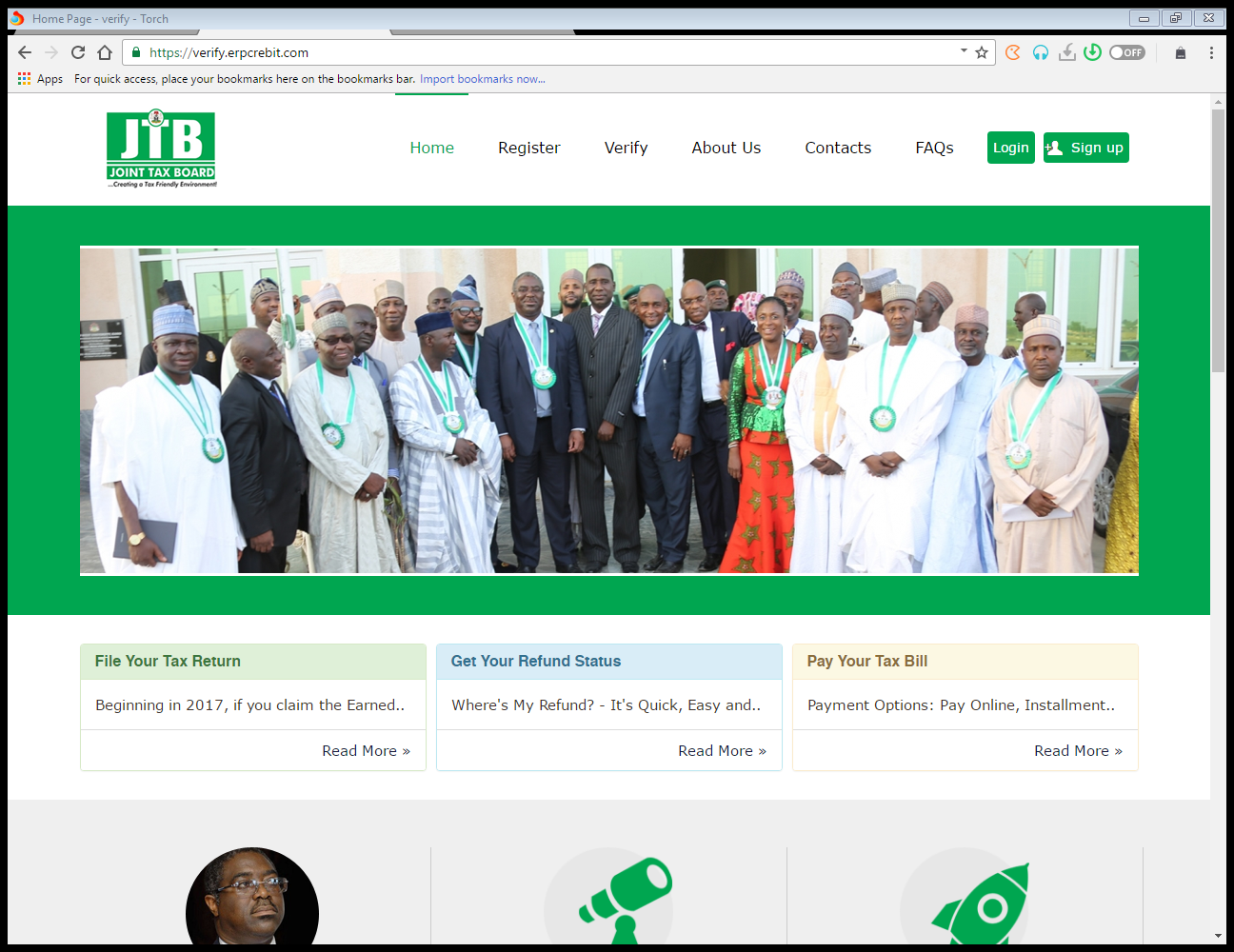 Login
Sign up
Videos
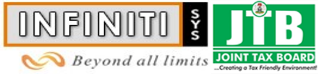 Sign-Up
You will be required to key in your email address before accessing the sign up form.

Enter details appropriately and click Create Account, once created a system generated password will be sent to your mail.
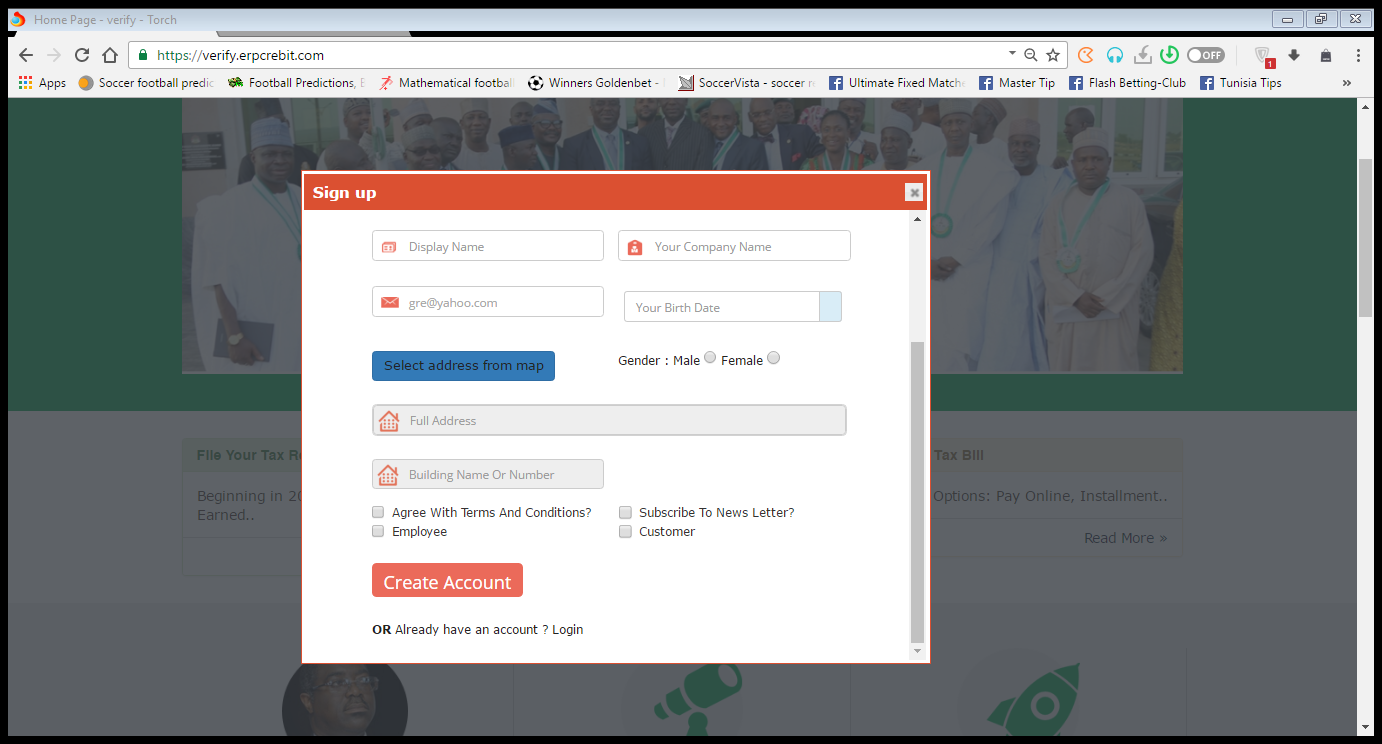 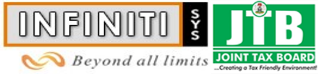 Login
Enter your email and system generated password to login
In the case where a user forgets his/her password, click on the forgot password link.
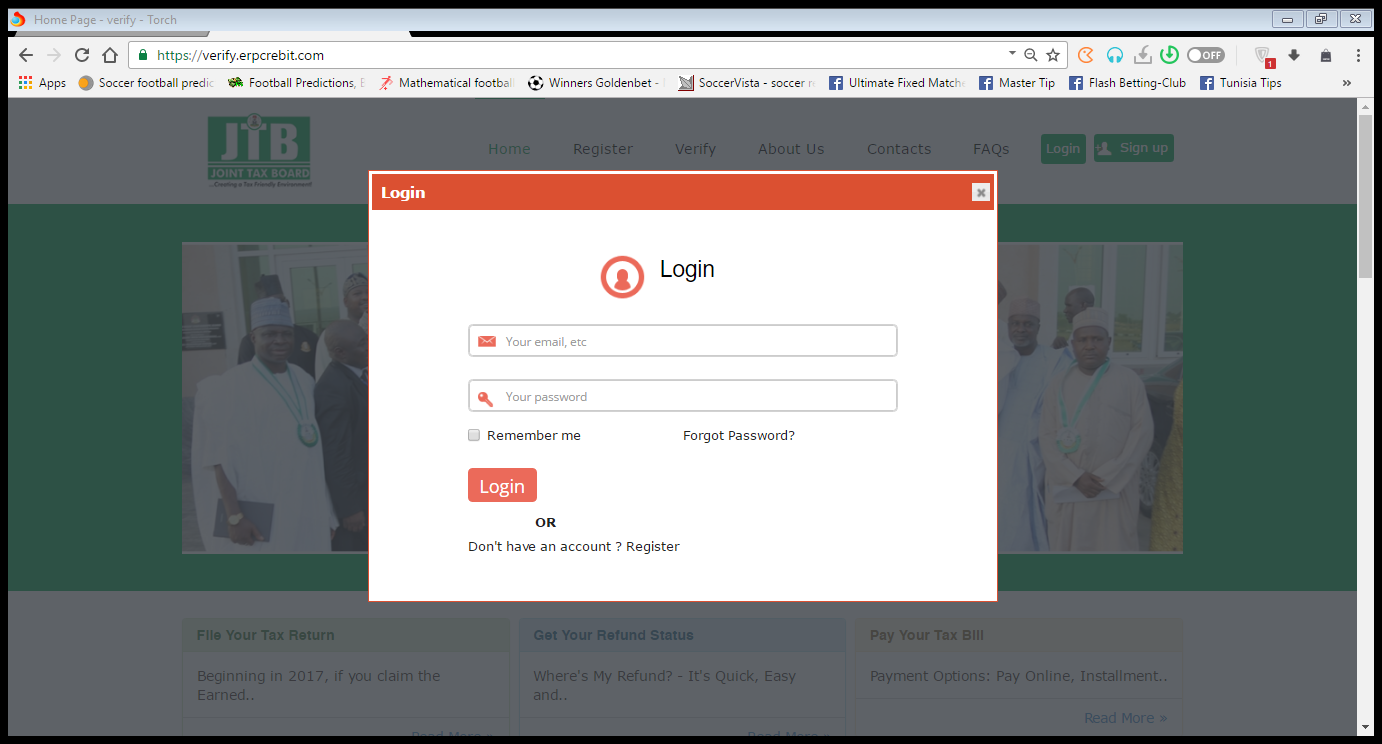 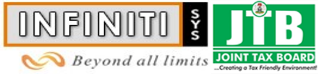 Login IP Security Check
IP security box which shows your last 5 logins and corresponding locations.
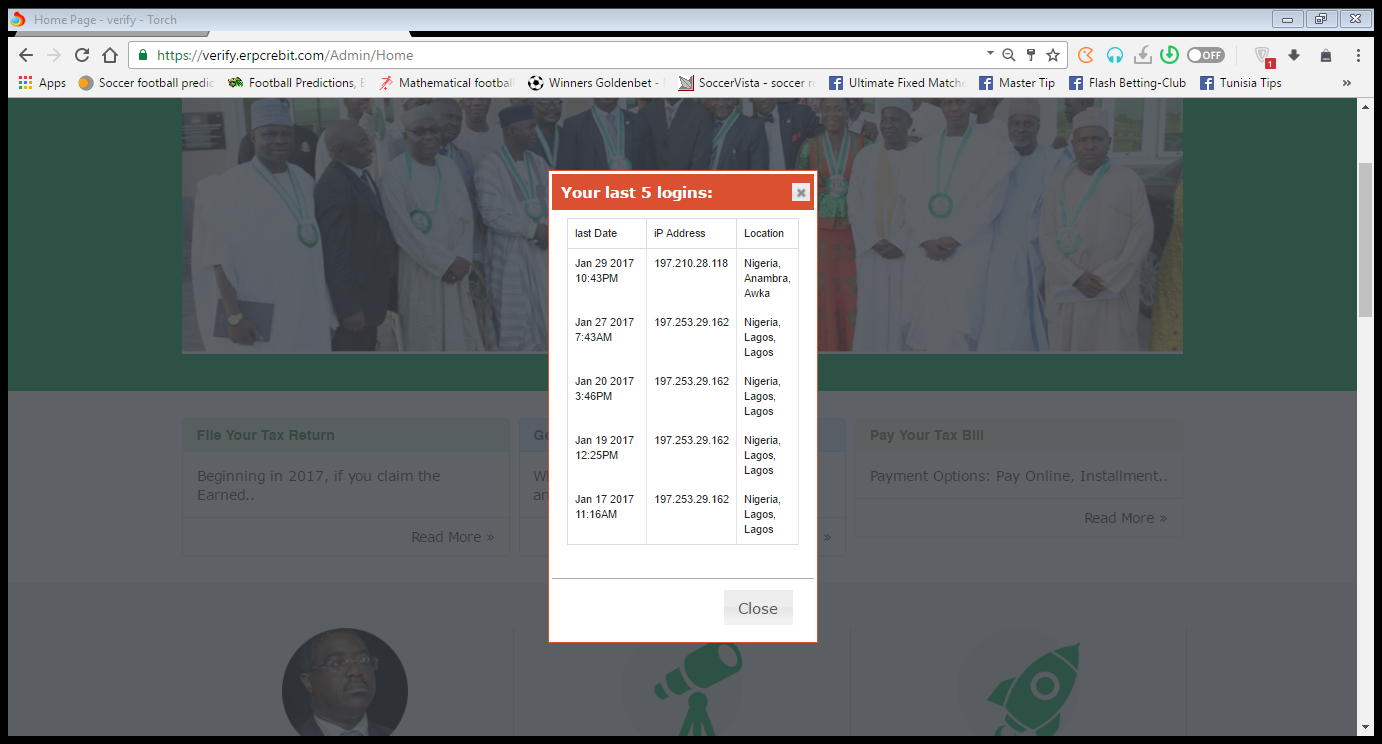 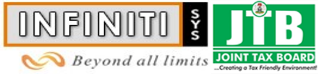 Welcome Page
Under the welcome tab, you can access the profile details and admin panel.
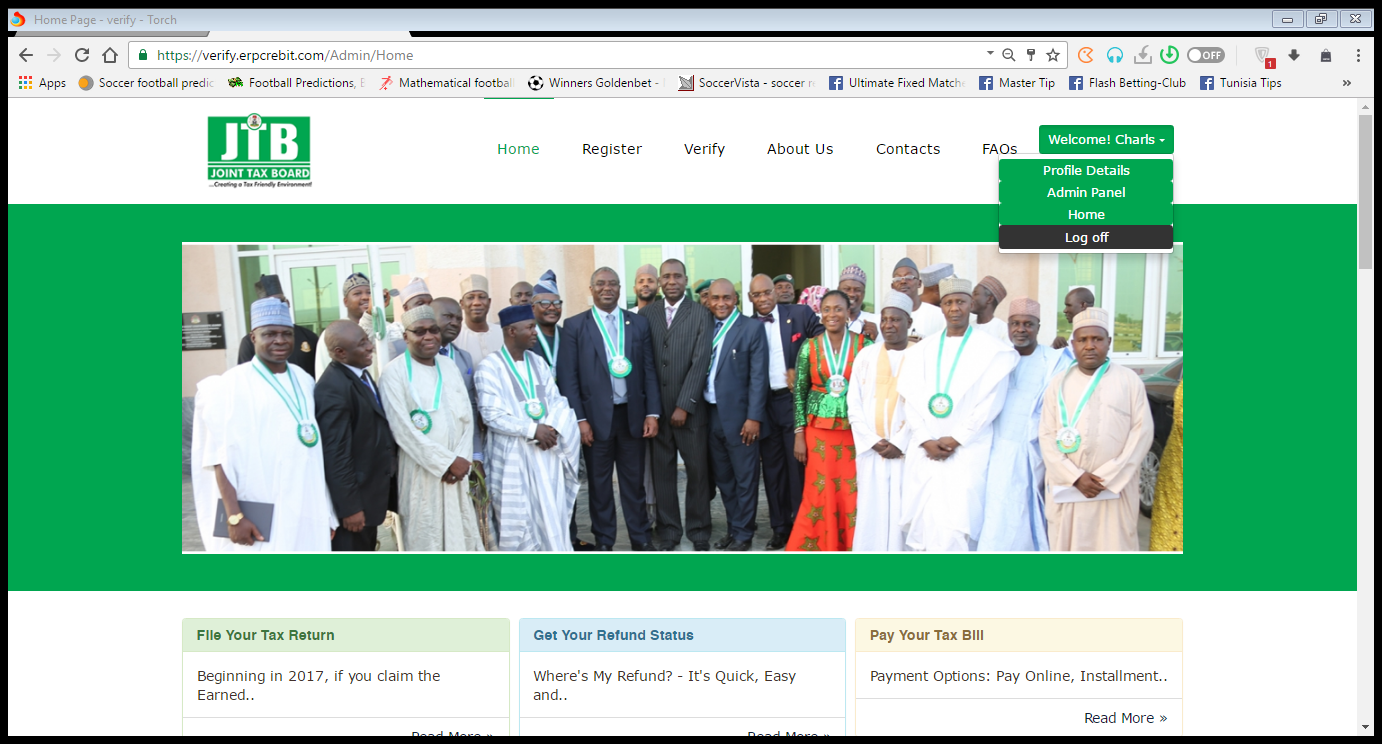 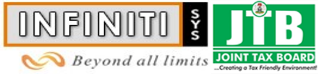 Profile Details
Users can edit profile here.
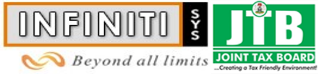 Verified by and Verification Authorization
Verify resource type
Related Transaction Type
Select Location
Transaction Amount
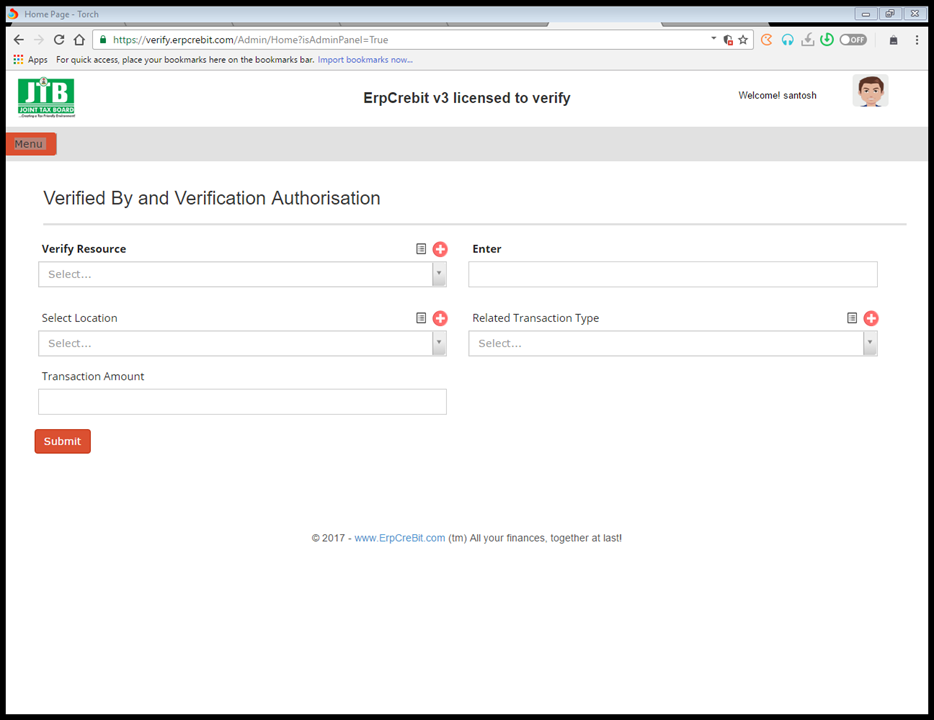 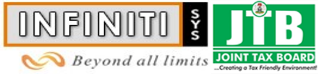 Verification Log
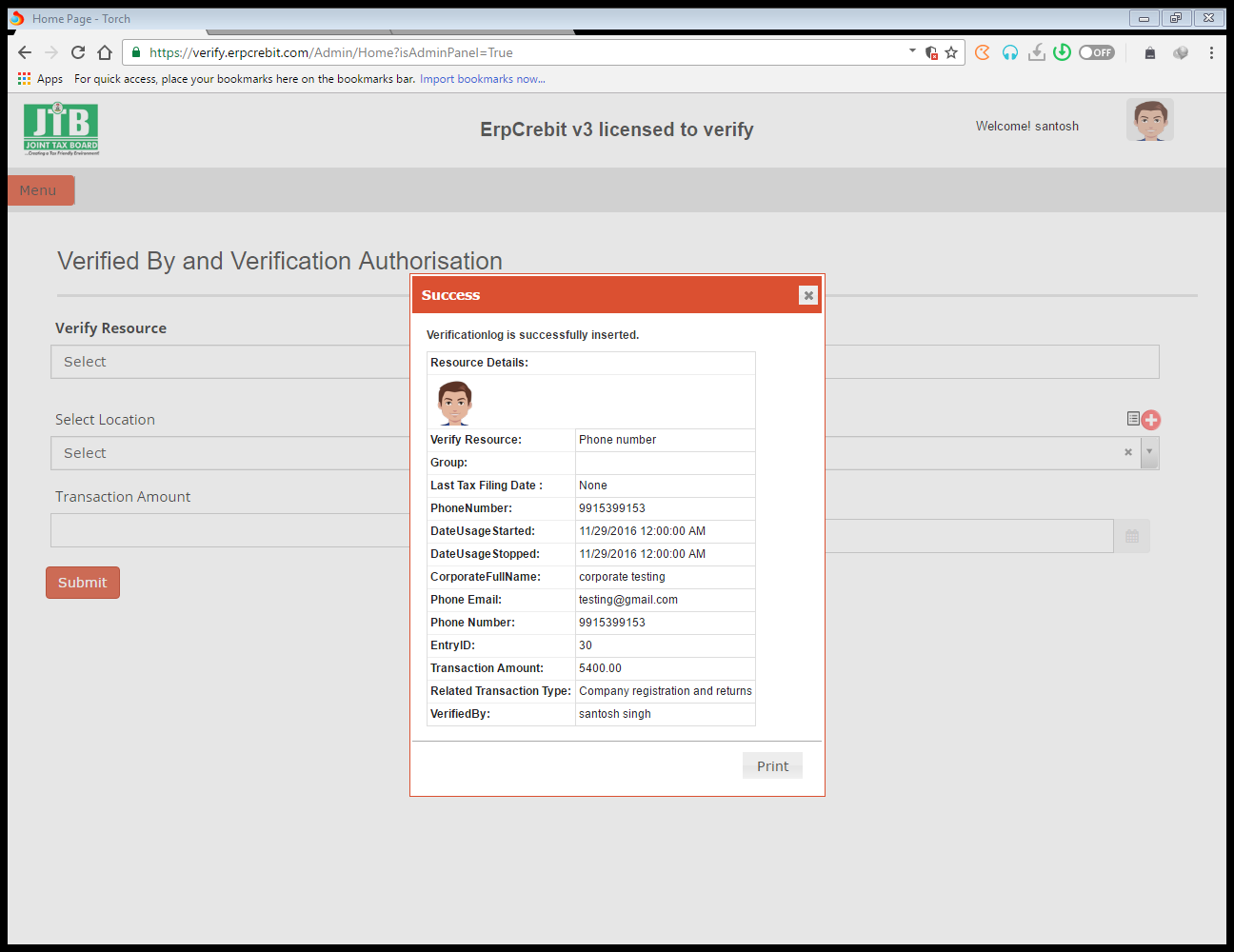 Success verification Page.
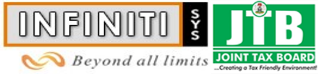 Thank You